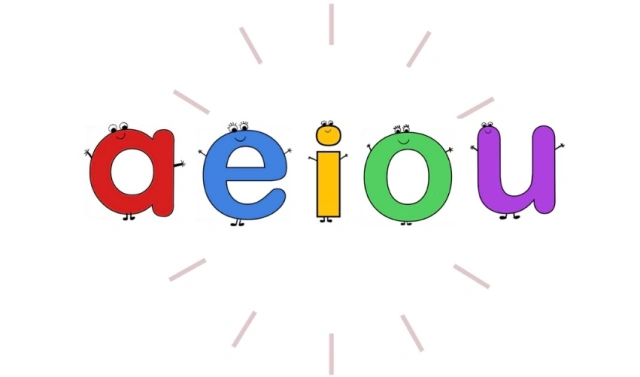 vowels
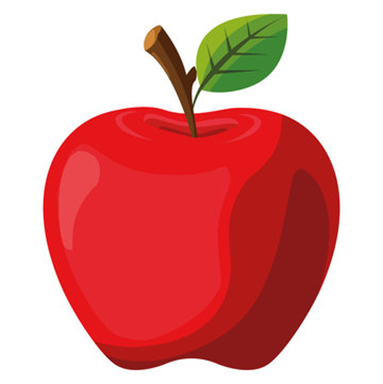 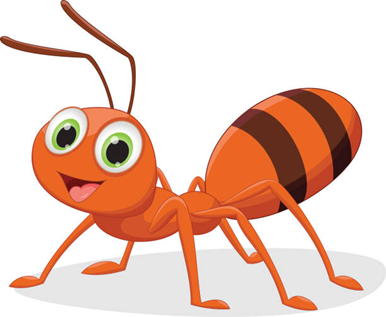 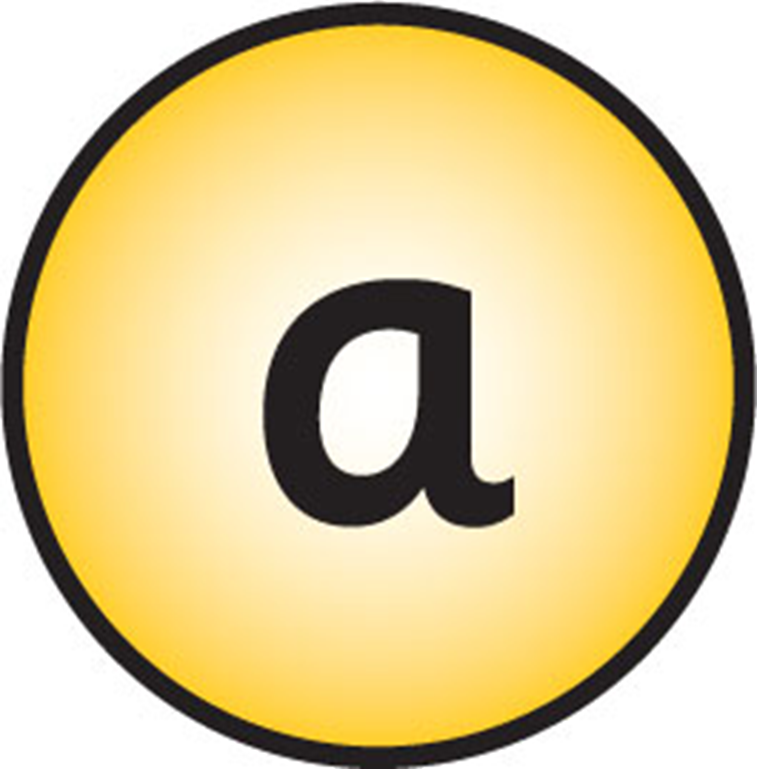 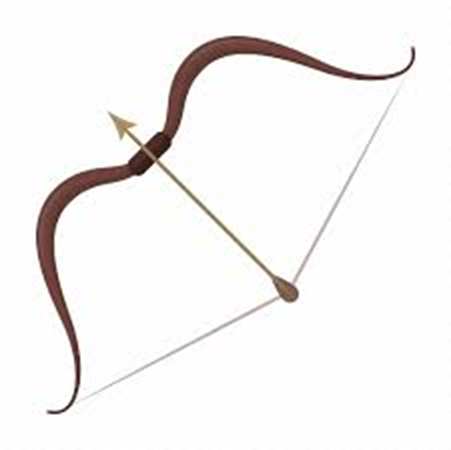 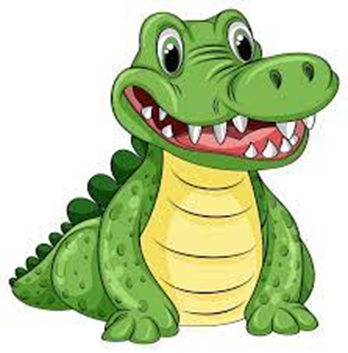 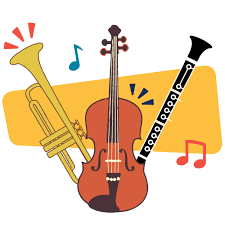 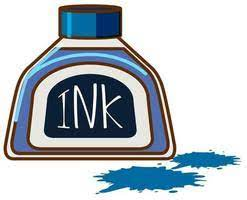 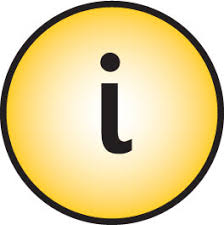 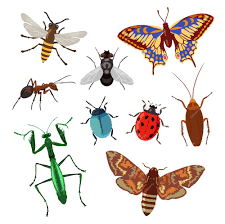 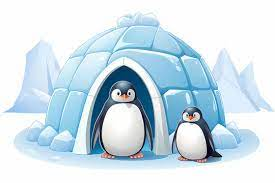 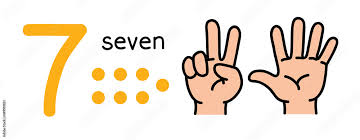 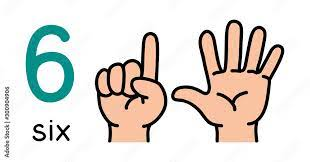 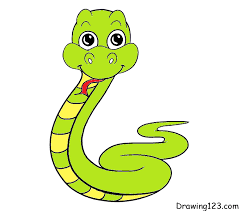 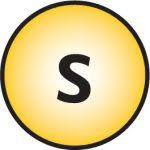 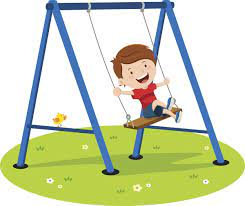 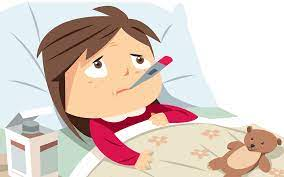 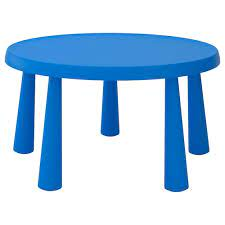 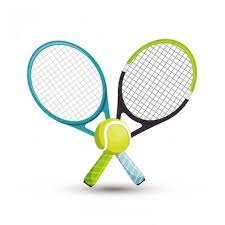 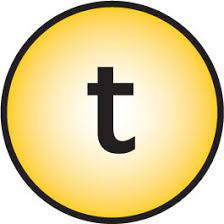 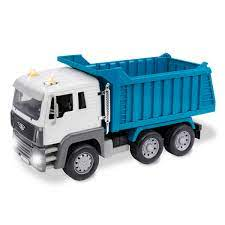 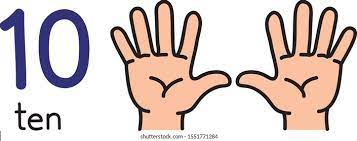 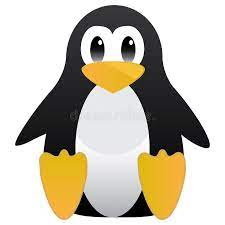 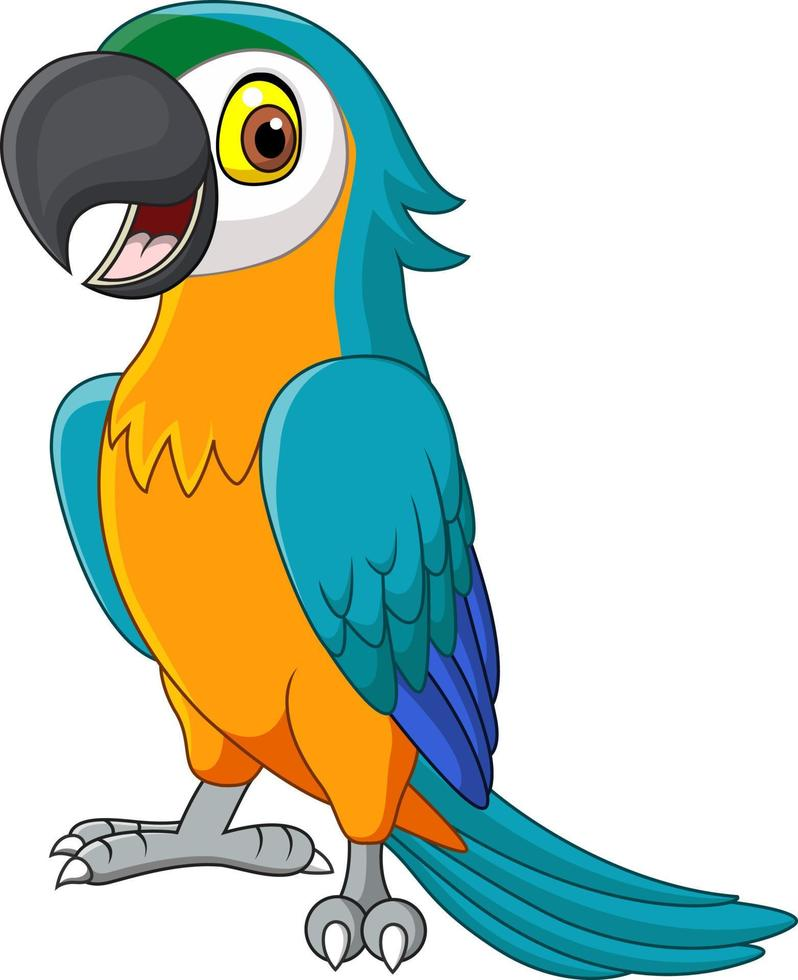 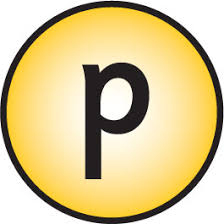 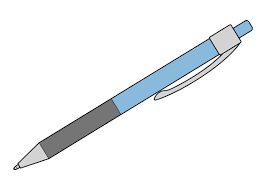 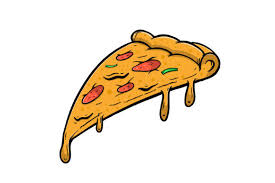 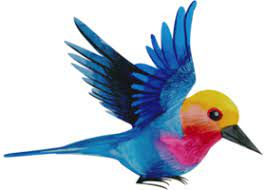 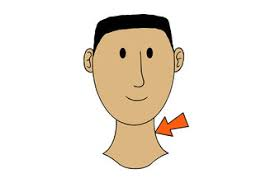 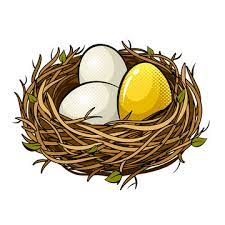 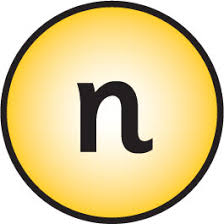 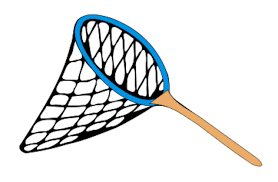 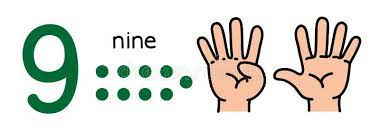 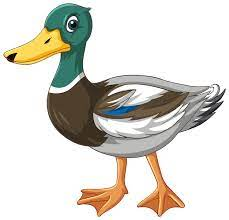 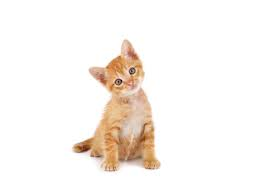 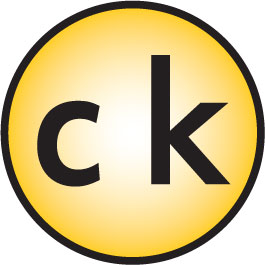 cat
duck
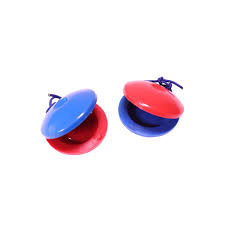 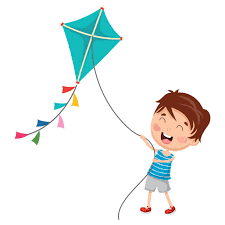 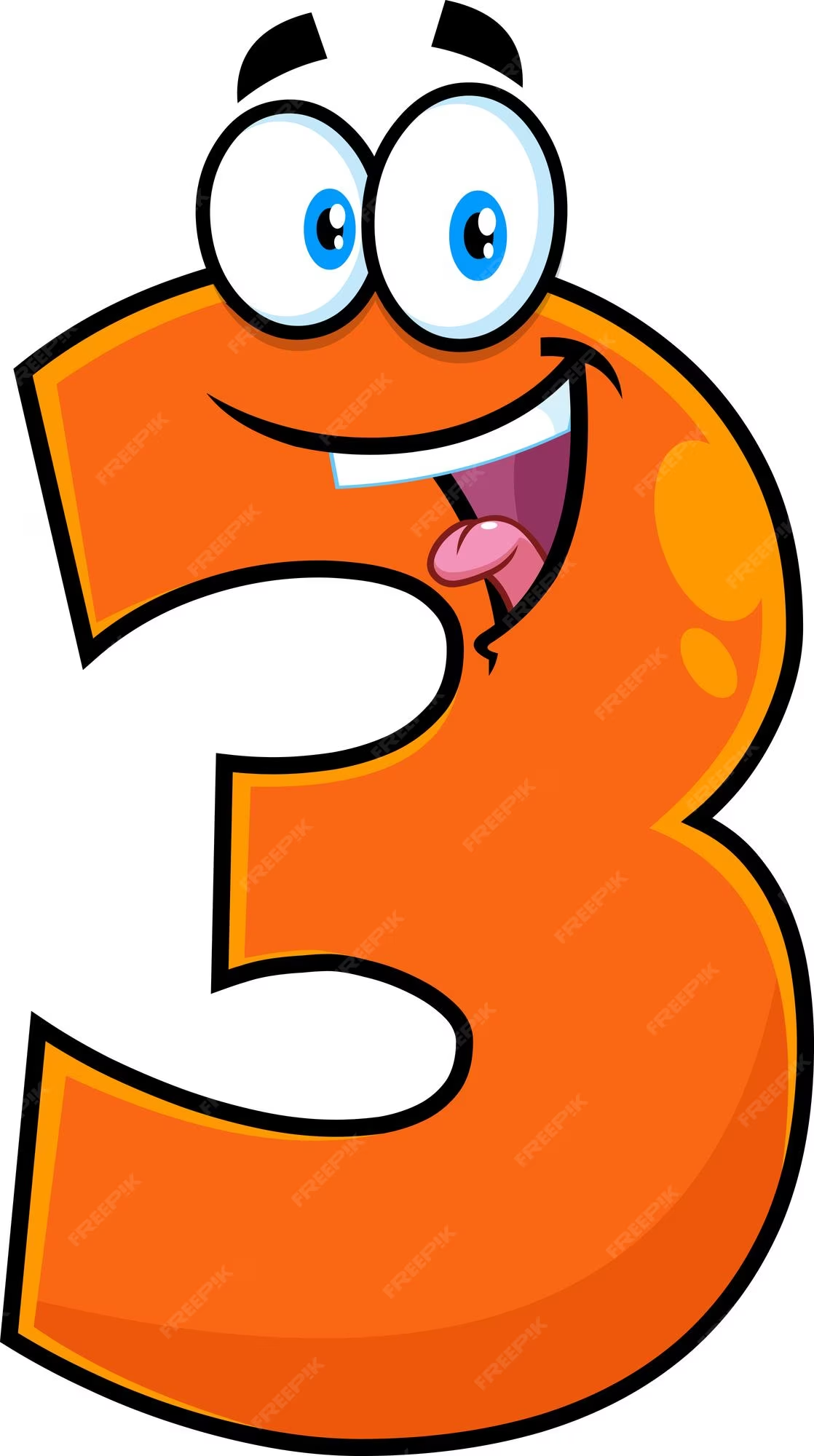 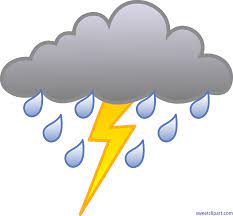 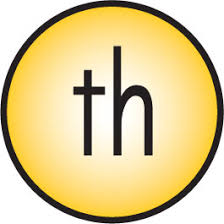 thunder
three
Thursday